Access to COSMO-SkyMed data for science
S. Zoffoli – ASI 
S. Salvi – INGV & GEO-GSNL
(modified from a longer presentation by 
S. Zoffoli at ESA 2016 Living Planet symposium)
COSMO-SkyMed Second Generation
COSMO-SkyMed
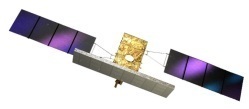 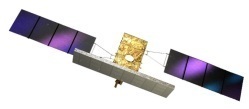 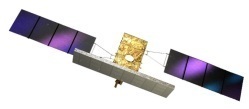 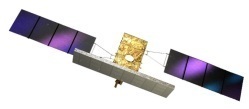 CSK-1           launched    8 June 2007
CSK-3           launched    25 October
2008
CSK-4 launched
6 November  2010
COSMO 2nd  Generation
CSK-2 launched
9 December  2007
2018
2019
2016
2017
2024
2015
2025
2007
2008
2009
2010
2011
2012
2013
2014
Launch of CSG-1 satellite planned for 2018, CSG-2  for 2019
Operational continuity at least until 2025
Access to CSK data for scientists
Agreements with ASI
For “Institutional” users (Academia, Government)
Formal agreement to be signed
All kind of products (including level 0)
Tasking/Archive data
Dedicated  fees (see next slide)
To start the procedure send a request with area, no. of images, scope, to COSMO-SKyMed Mission Manager: alessandro.coletta@asi.it
Agreements with ASI: fees
Open Call for Science
Focus on innovative data exploitation, synergistic use with other missions, methods and algorithms, new idea for system exploitation 
Commercial and operational activities are not supported
Open to National and International PI
Proposals submitted anytime and evaluated in 2 months
100 CSK scenes/project (max 20 for satellite tasking) 
All products free of charge
http://www.asi.it/en/agency/calls-and-opportunities/calls/cosmo-skymed-constellation-data-utilization
Other opportunities
ASI and CSA initiative for COSMO-SkyMed/ RADARSAT-2  joint  AO (submissions closed)
Italian and Canadian PIs, 2013-2017 timeframe, 50 projects selected

ESA Third Party mission access
limited amount of data made available, priority given to European users
GEO initiatives
Geohazard Supersites and Natural Laboratories



Proposals submitted and coordinated by a local institution
Evaluation by Scientific Advisory Committee and CEOS DCT
Permanent sites: constant data flow
ASI provides hundreds of CSK data to each Supersite
Come to the GSNL splinter meeting, 
Marriott Foothill F - Thursday - 6 pm
CEOS initiatives
CEOS Disaster Risk Management Strategy


Four DRM thematic pilots on: Flooding, Volcanic, Seismic, Landslide risks + a Recovery Observatory
2013-2017 timeframe 
International teams (scientists, end-users, decision makers)
ASI provides free COSMO-SKyMed  data (> 3.000 CSK products)
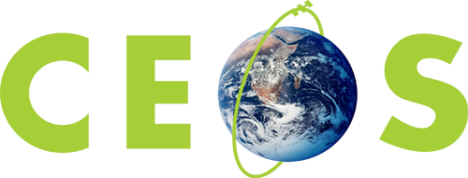